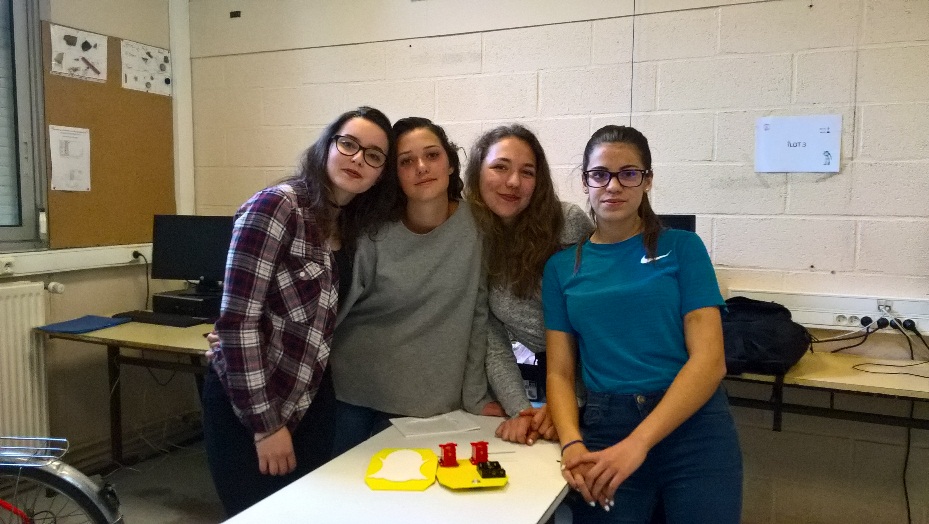 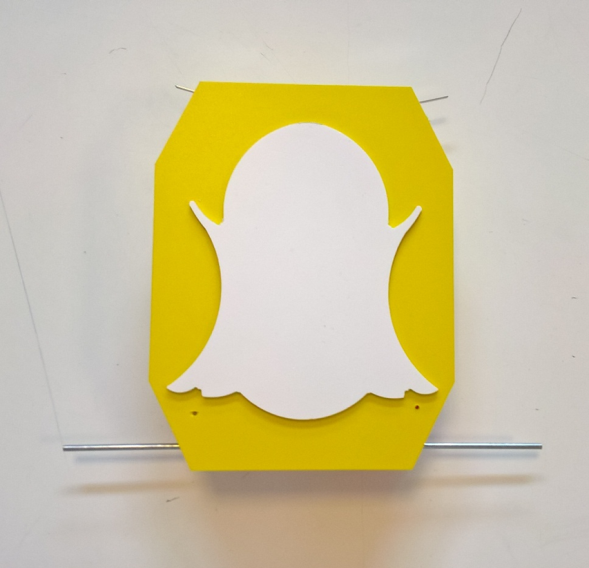 EPI« Réel et virtuel, de la science-fiction à la réalité »
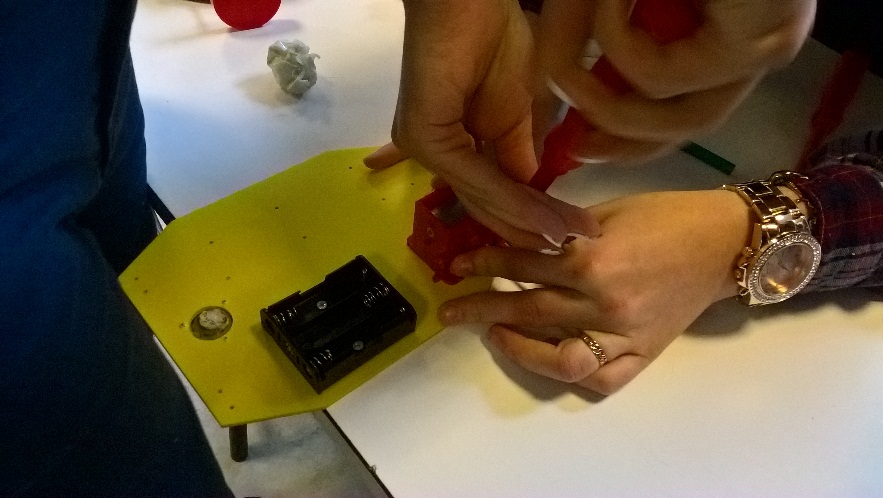 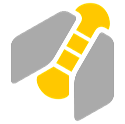 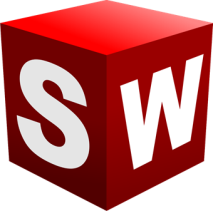 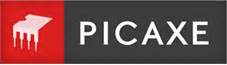 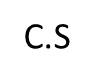 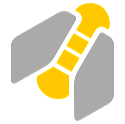 Journal de bord
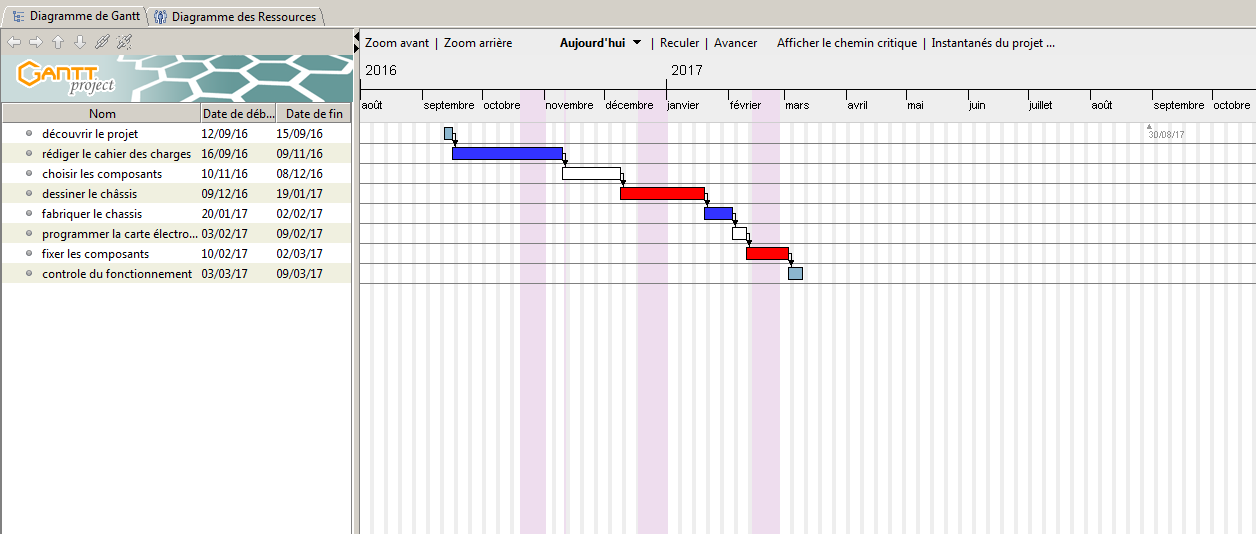 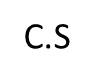 Cahier des charges
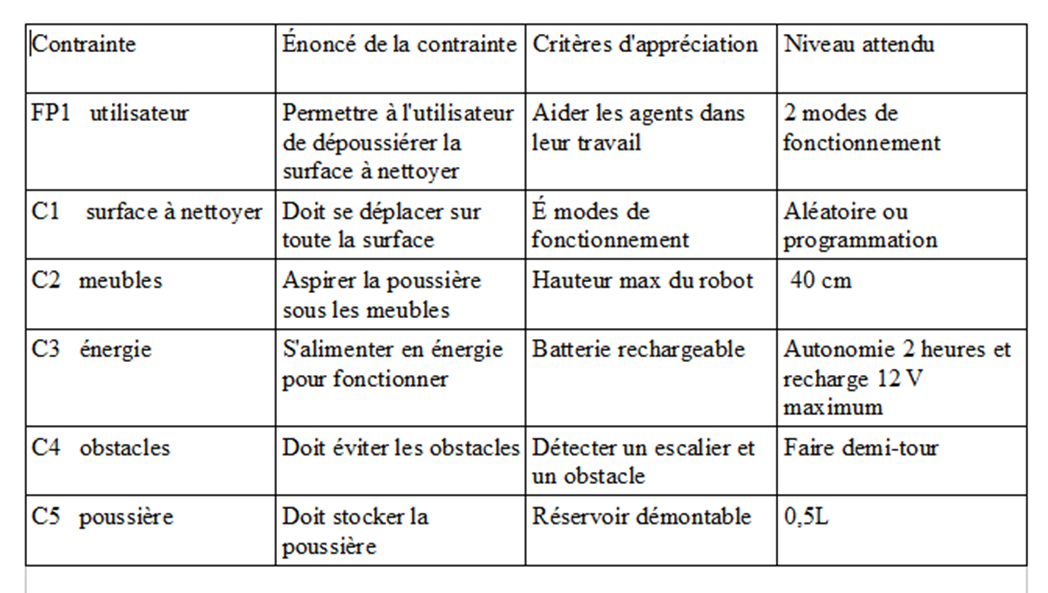 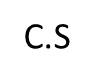 Le choix des composants
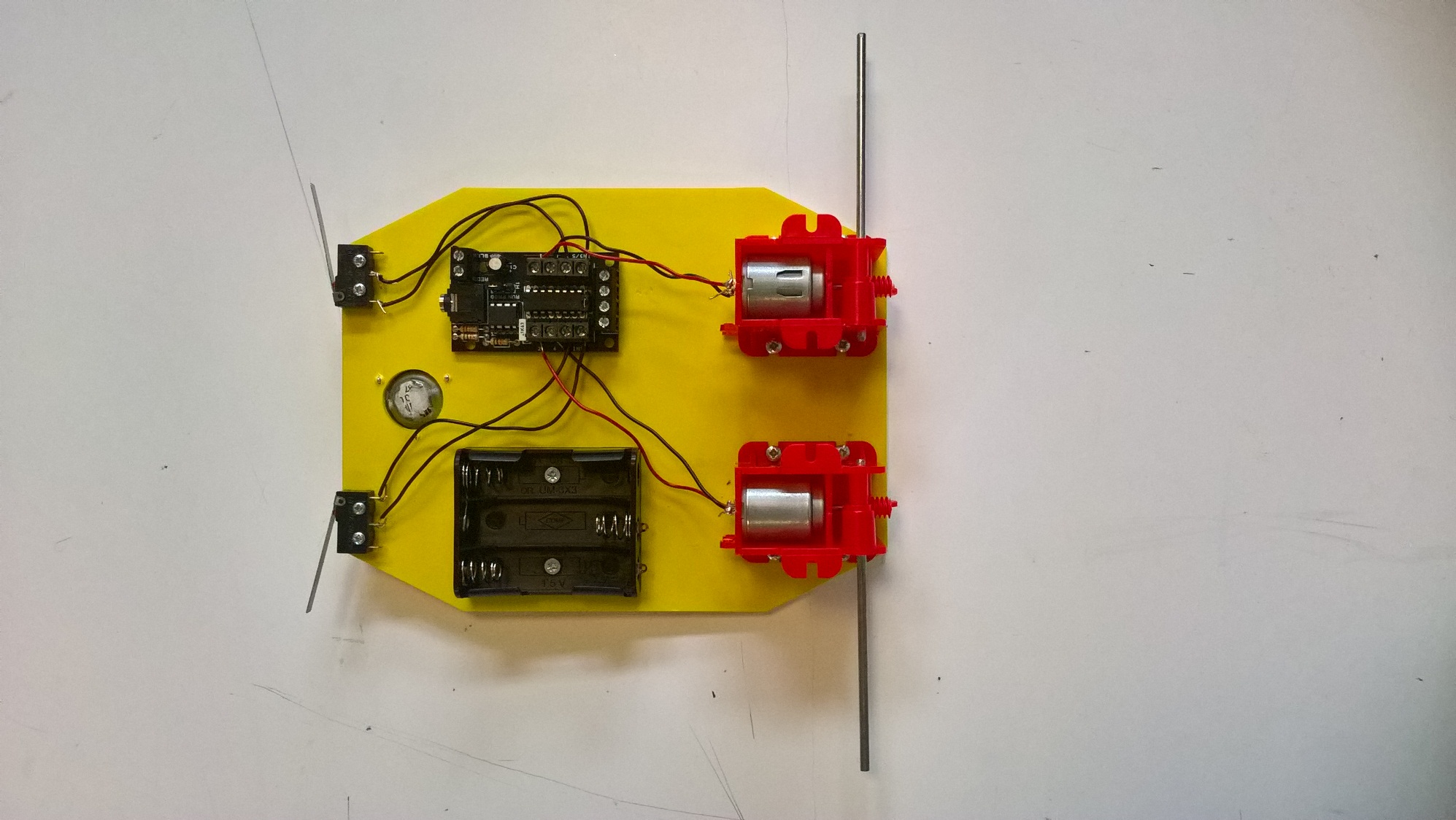 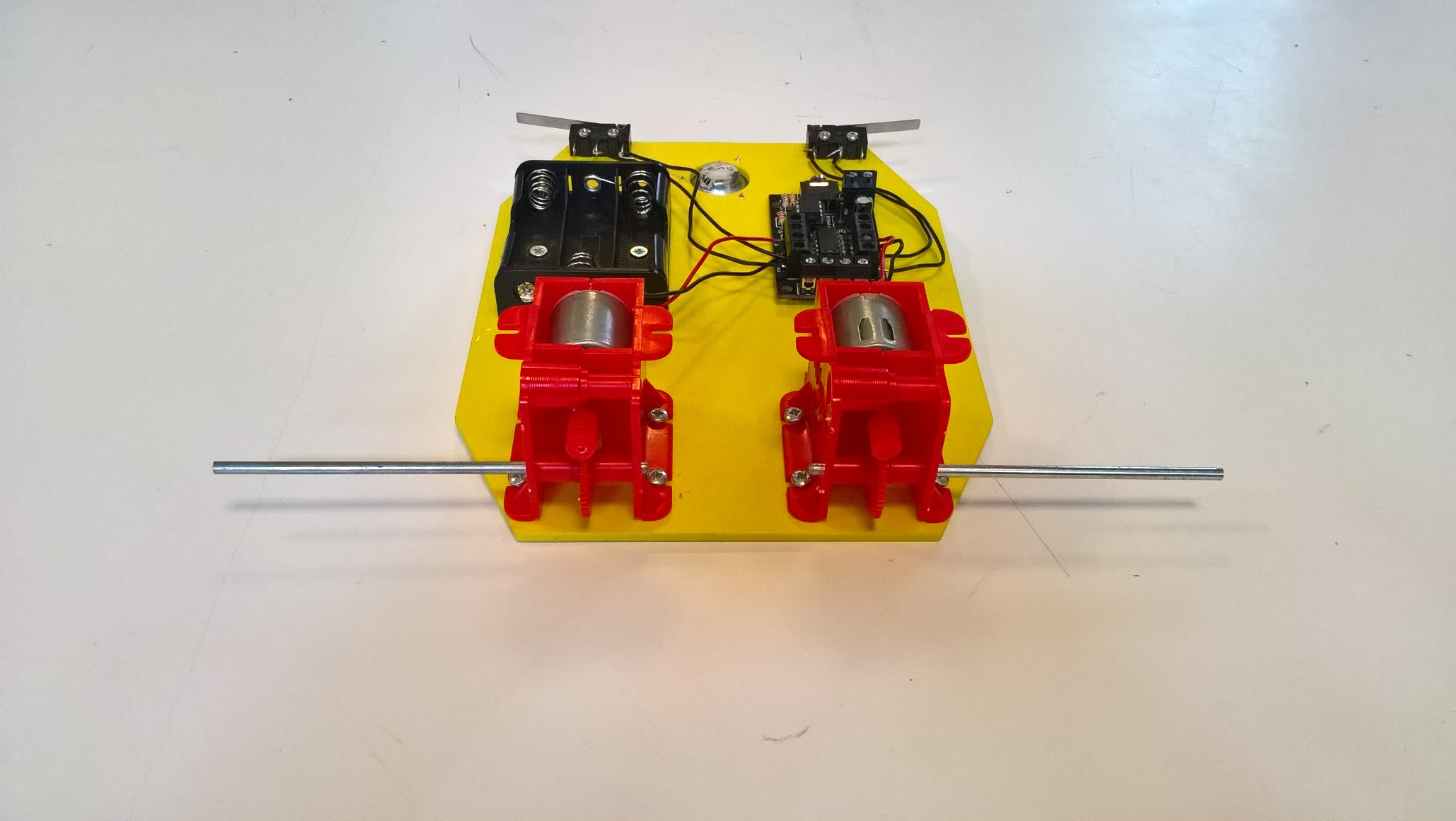 Un robot plein d’imagination
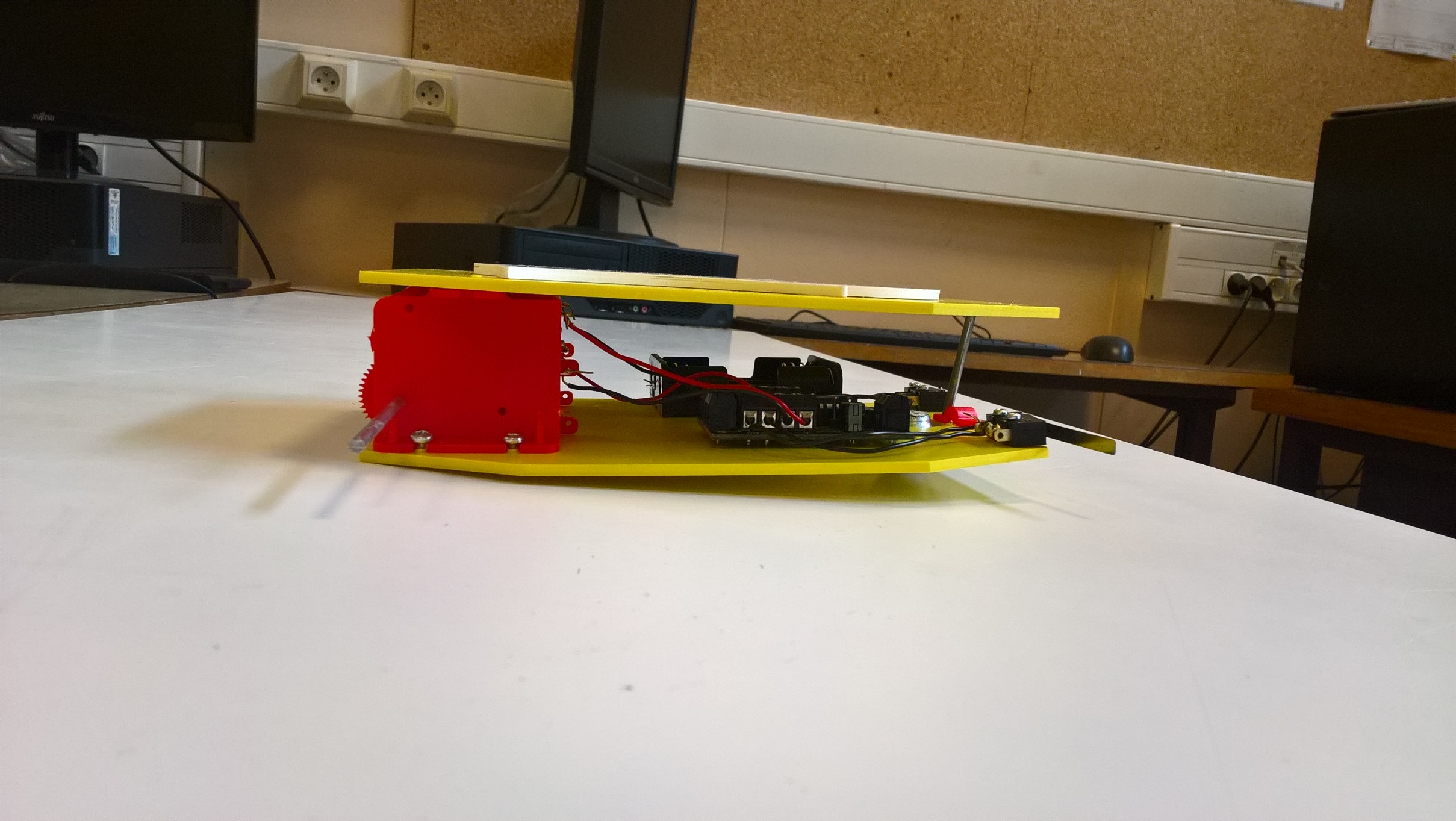 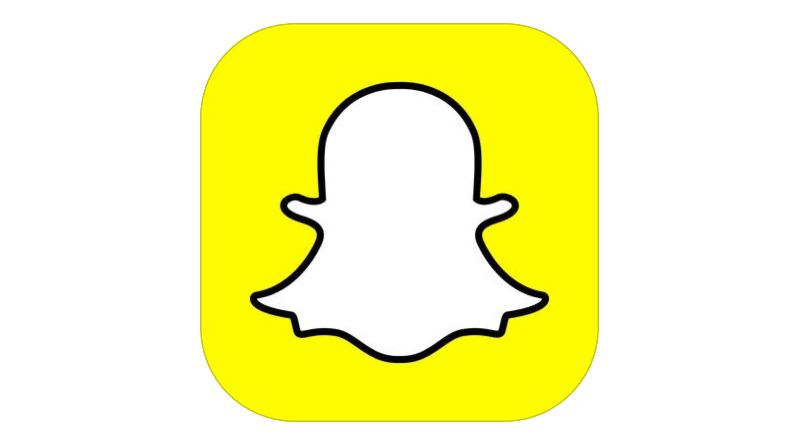 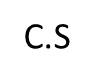 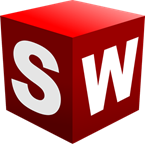 Une construction difficile
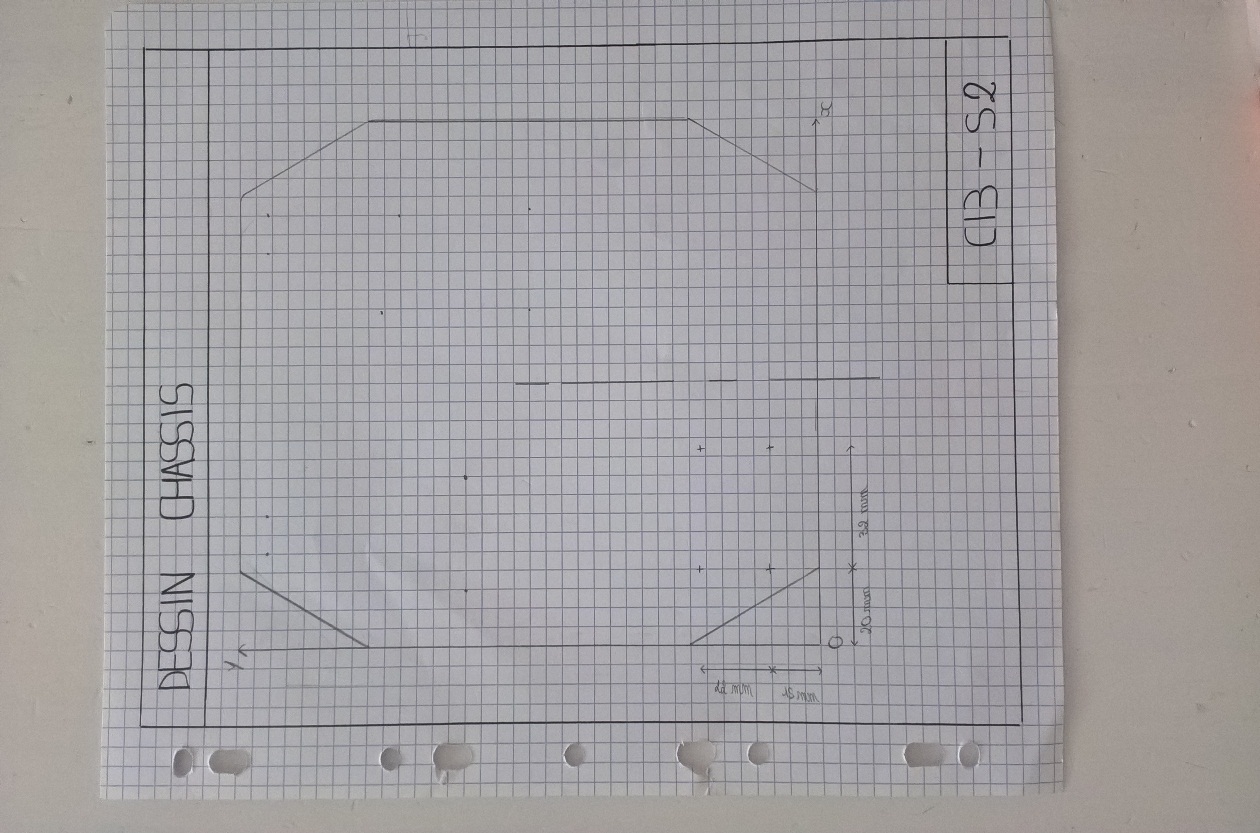 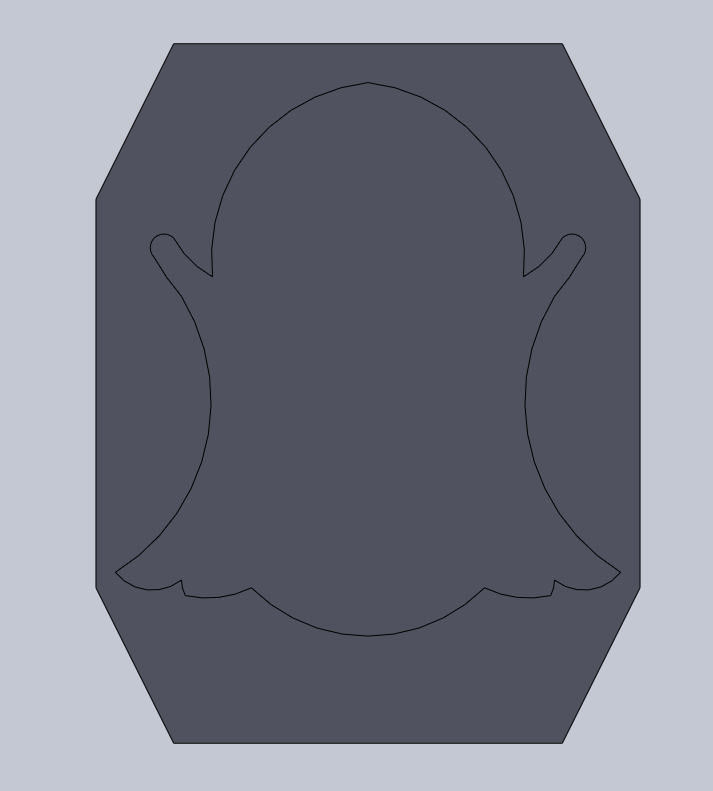 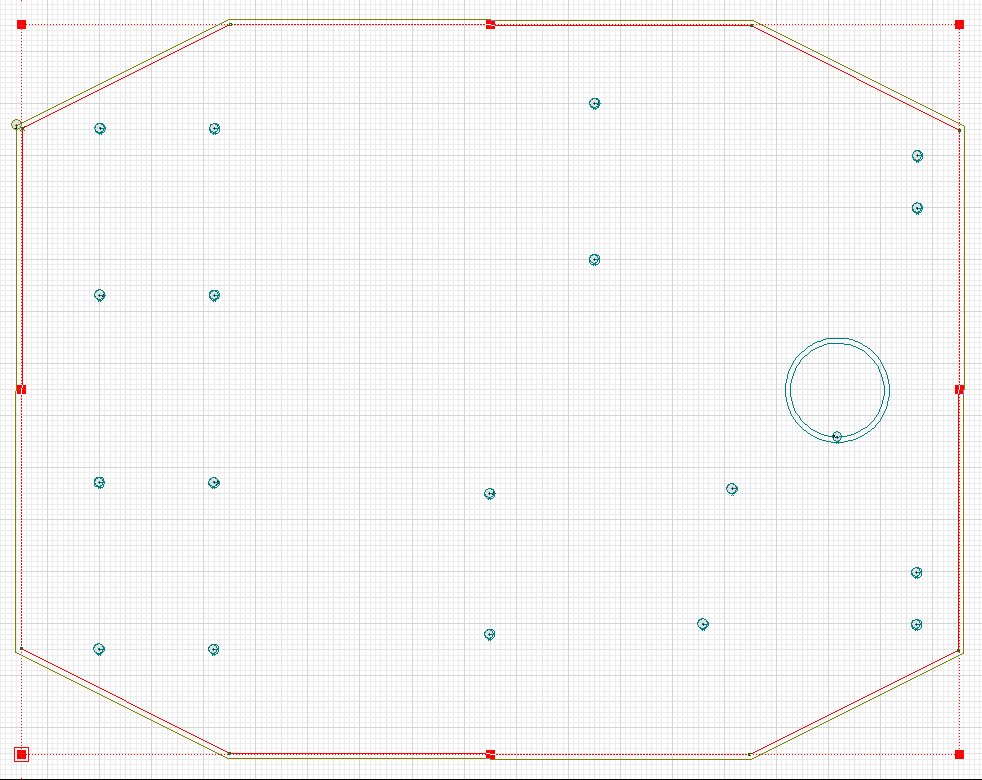 Modèle réalisé sur feuille
Modèle réalisé avec Solidworks
Modèle réalisé avec Galaad
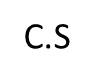 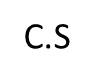 De l’algorithme au programme
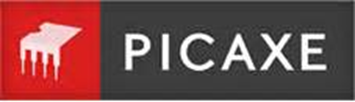 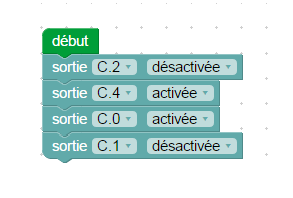 « Faire avancer le robot »
(les deux moteurs tournent dans le même sens)
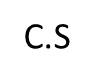 « MA2C Snap-robot »
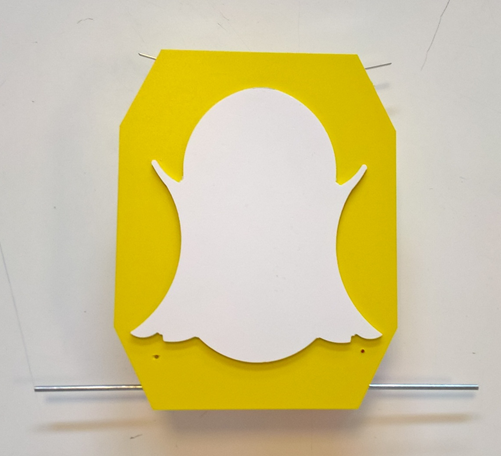 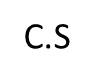 Mode d’emploi
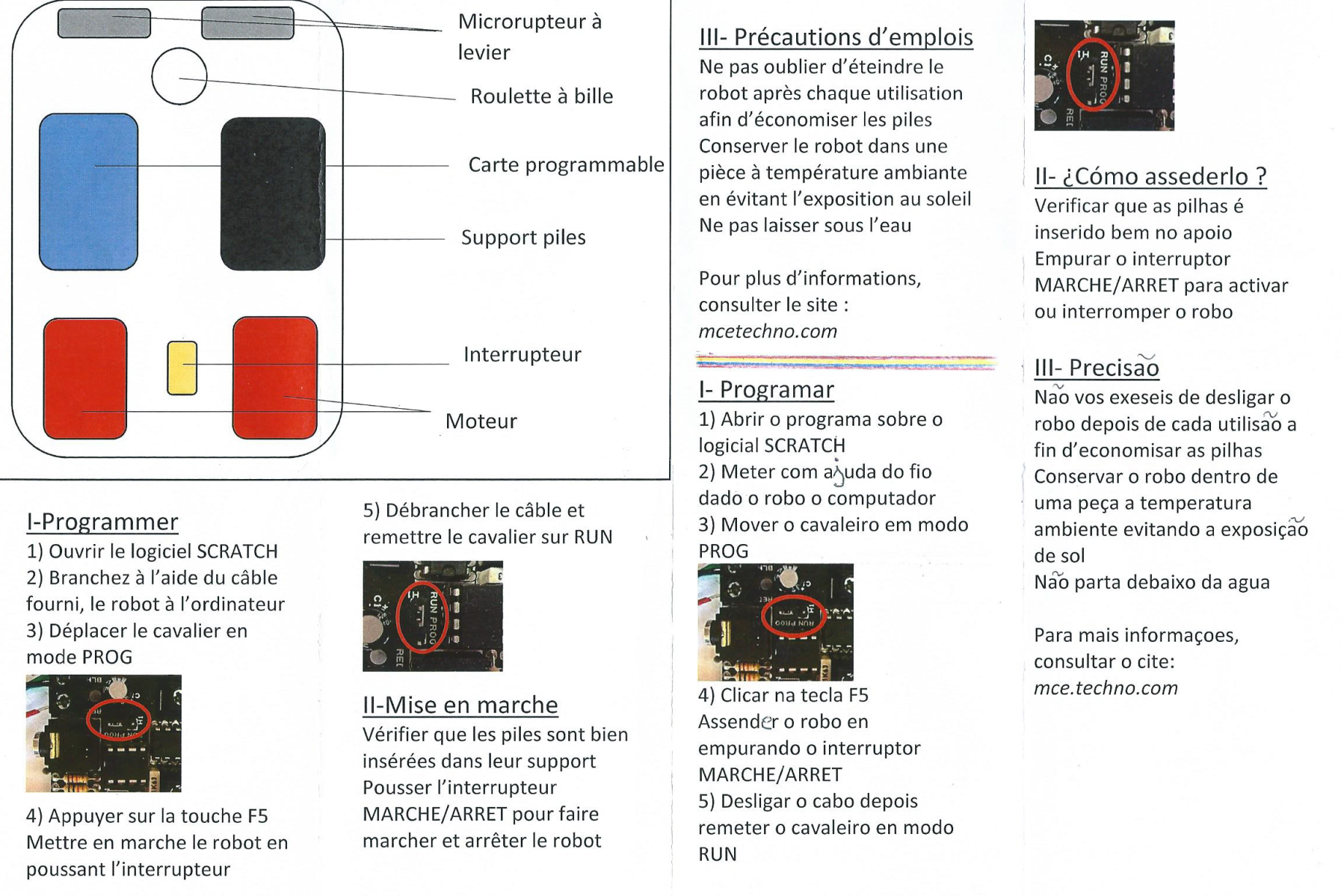 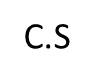